CHÀO MỪNG CÁC EM ĐẾN VỚI BÀI HỌC HÔM NAY!
KHỞI ĐỘNG
Quan sát hình ảnh và trả lời câu hỏi
Vậy sóng được tạo ra và lan truyền như thế nào?
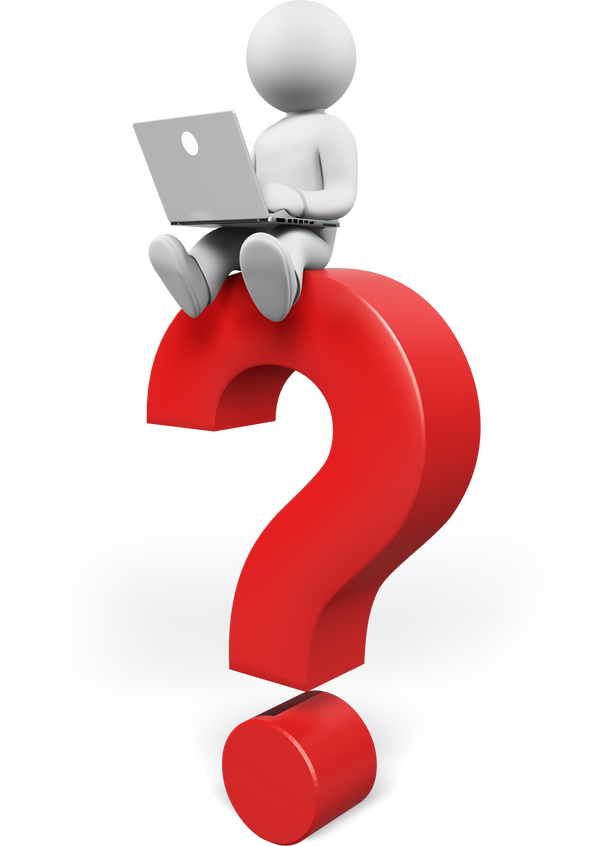 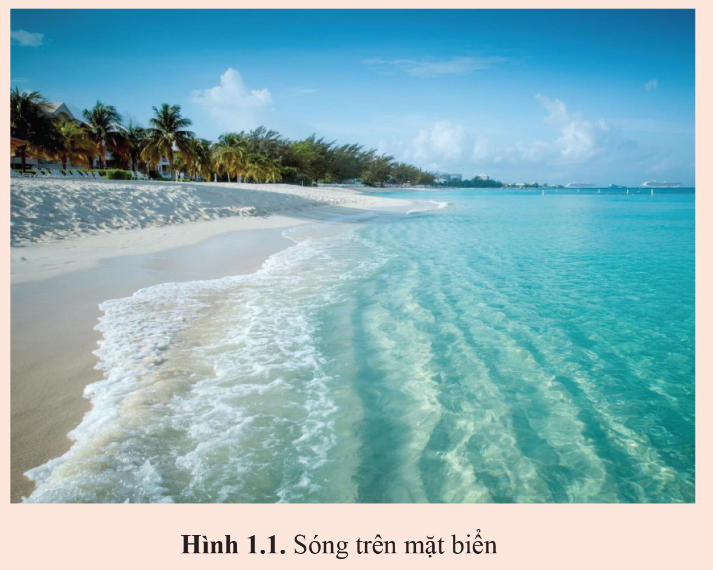 Câu hỏi 1 (SGK – tr37): Lấy một ví dụ về sóng
Ví dụ
CHỦ ĐỀ 2: SÓNG
BÀI 1: MÔ TẢ SÓNG
NỘI DUNG BÀI HỌC
Các đại lượng đặc trưng của sóng
01
Liên hệ giữa sóng và dao động của điểm sóng
02
Một số tính chất đơn giản của âm thanh và ánh sáng
03
01
CÁC ĐẠI LƯỢNG ĐẶC TRƯNG CỦA SÓNG
Quan sát hình ảnh và liệt kê các yếu tố có trên đồ thị
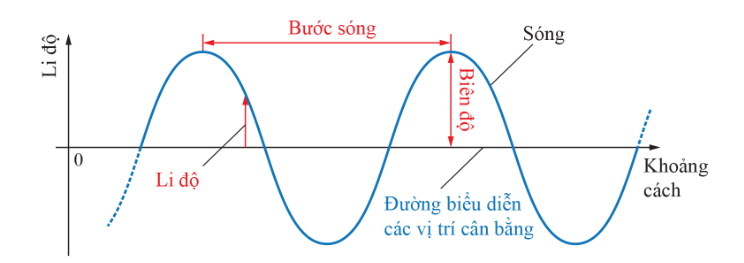 Bước sóng
Biên độ
Li độ
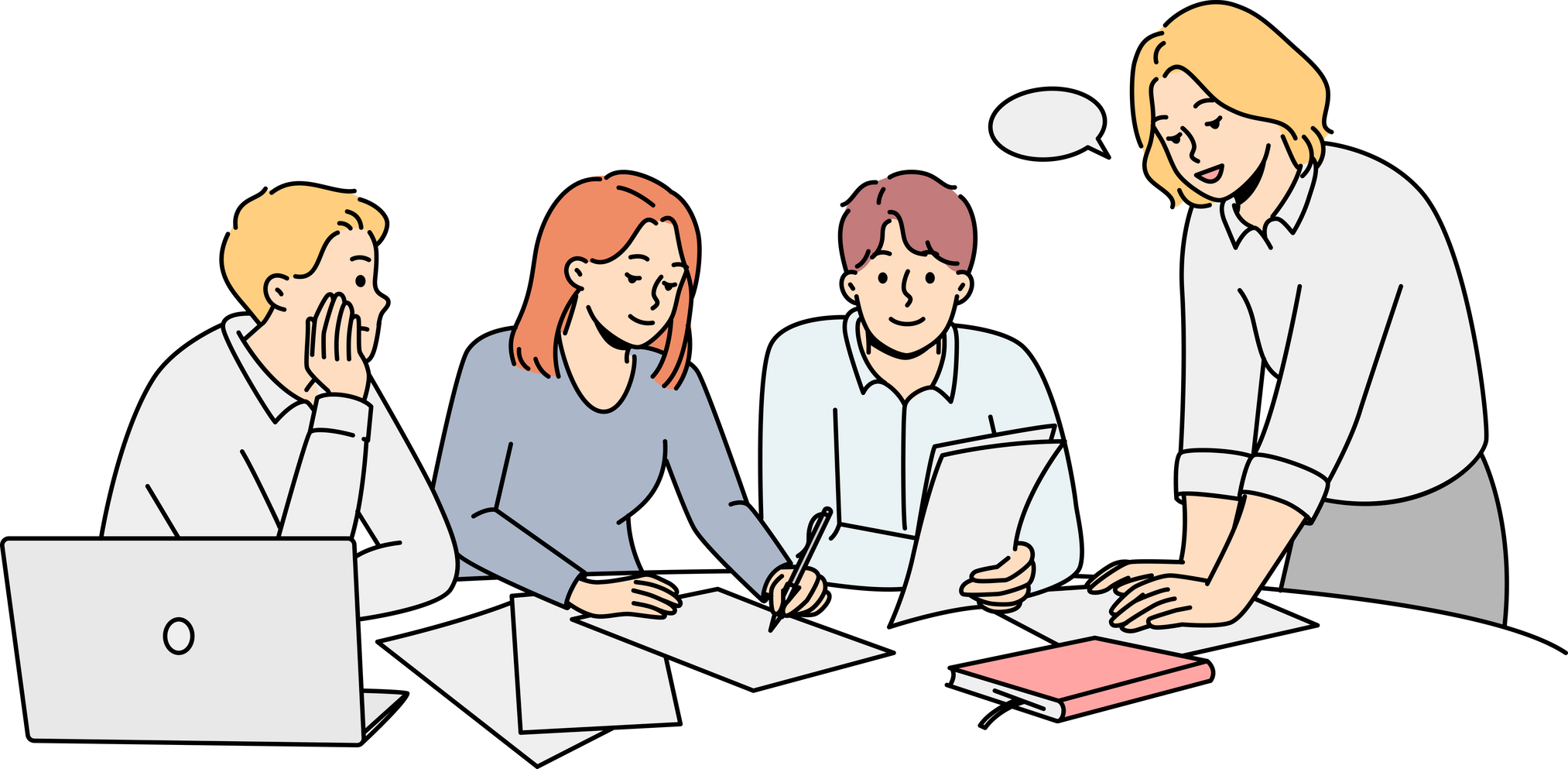 Lập bảng tổng hợp: tên gọi, ý nghĩa, kí hiệu, đơn vị của các đại lượng đặc trưng của sóng.
Độ dịch chuyển của một điểm sóng so với vị trí cân bằng của nó là li độ của điểm sóng đó.
Độ lớn của độ dịch chuyển cực đại khỏi vị trí cân bằng của một điểm sóng được gọi là biên độ sóng, kí hiệu A
1. BIÊN ĐỘ SÓNG
Đơn vị của biên độ sóng là mét (m)
Biên độ của sóng càng lớn, sóng càng mạnh
Thời gian thực hiện một dao động của một điểm sóng được gọi là chu kì sóng, kí hiệu là T.
Số dao động mà mỗi điểm sóng thực hiện trong một đơn vị thời gian được gọi là tần số sóng, kí hiệu là f và đơn vị là hertz (Hz)
2. TẦN SỐ VÀ CHU KÌ
Đơn vị của chu kì là giây (s)
3. BƯỚC SÓNG
Đơn vị của bước sóng là mét (m)
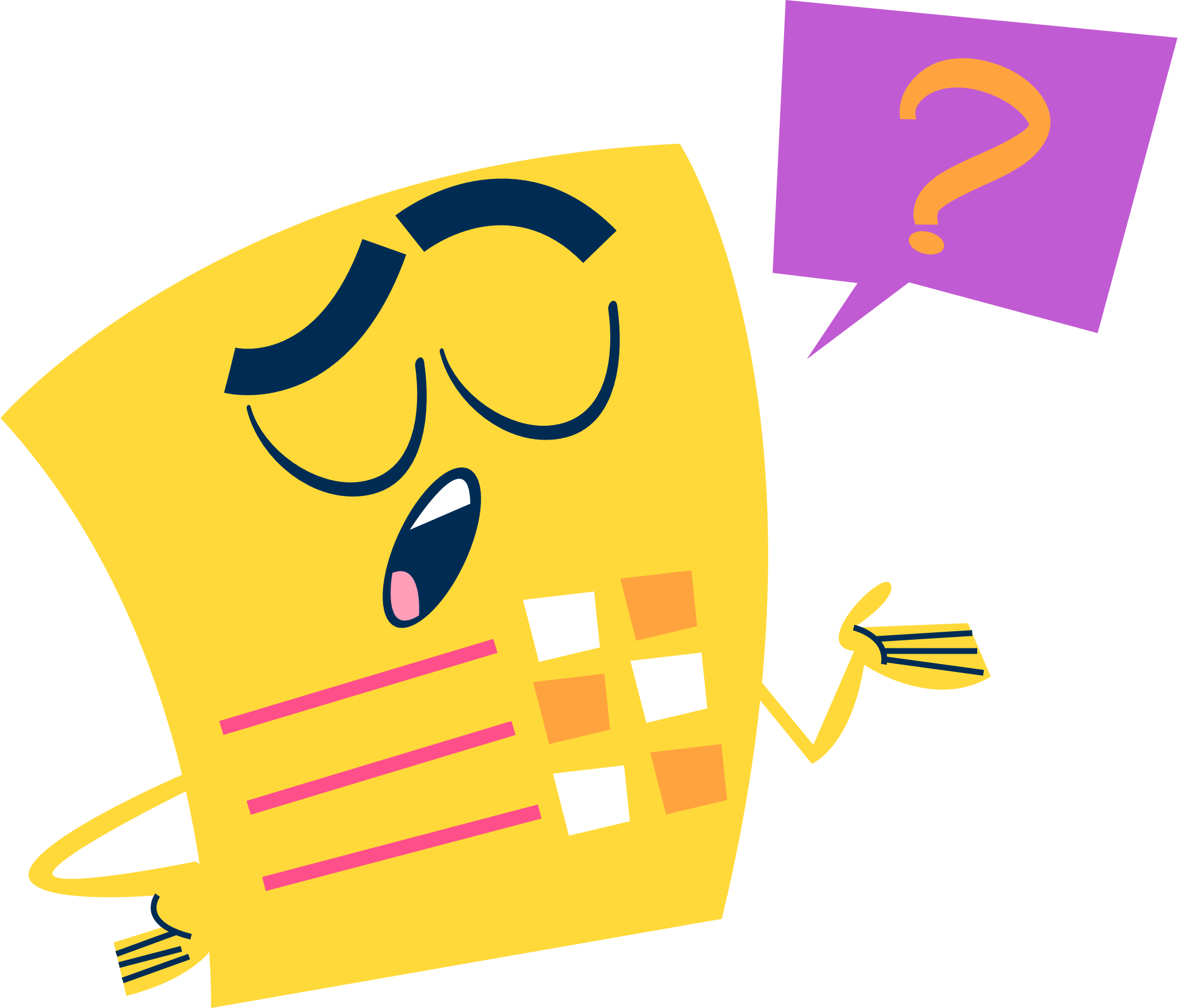 4. TỐC ĐỘ SÓNG
Tốc độ lan truyền năng lượng của sóng trong không gian được gọi là tốc độ của sóng và kí hiệu là v. Tốc độ này được đo bằng m/s.
Tốc độ sóng là gì?
Tốc độ của sóng âm trong không khí xấp xỉ 340 m/s; trong khi đó tốc độ ánh sáng trong chân không có giá trị cỡ 3.108 m/s.
Tốc độ của sóng âm
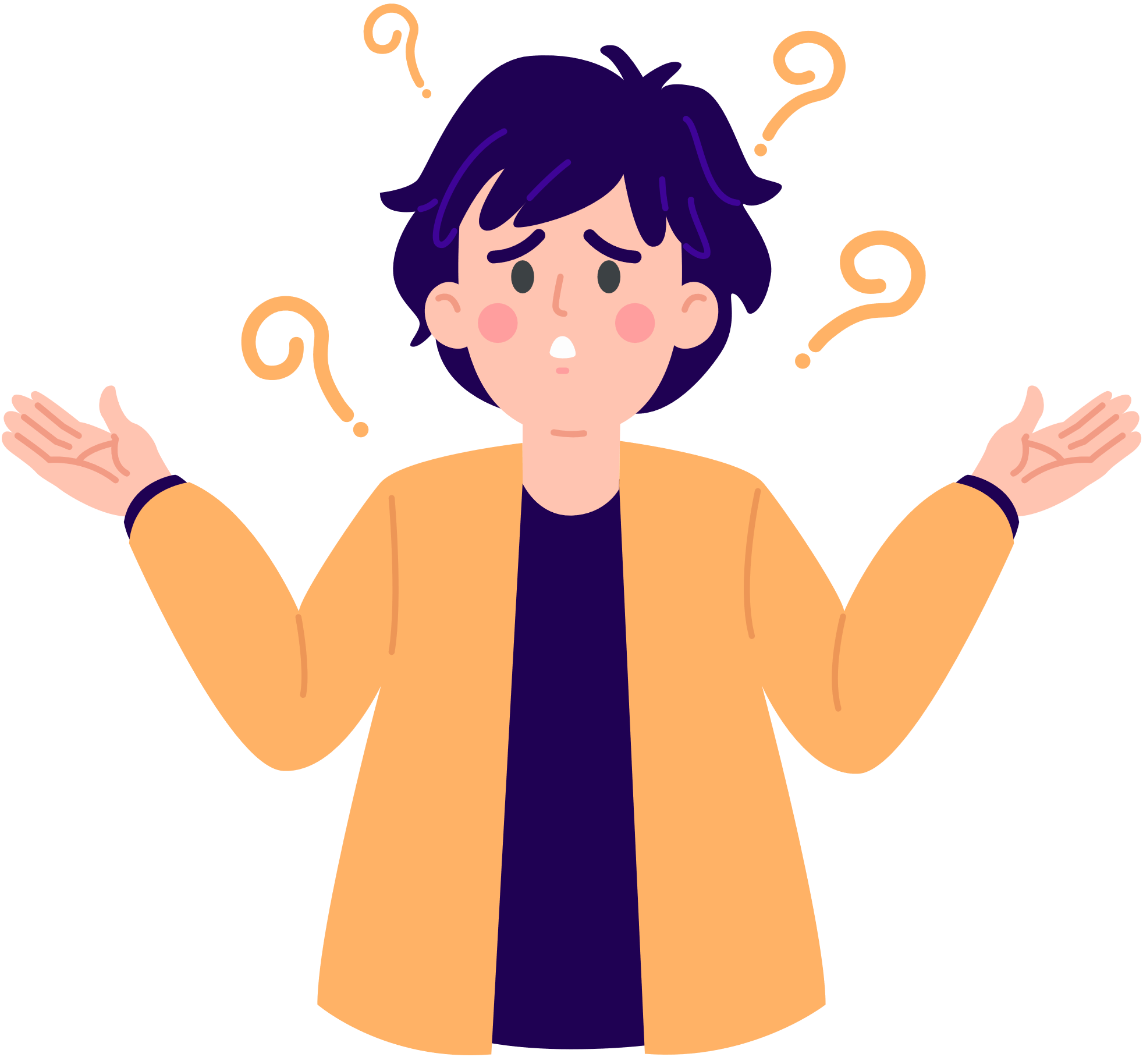 Chứng tỏ rằng từ định nghĩa về bước sóng, tốc độ sóng, tần số sóng, có thể rút ra công thức (1.2).
KẾT LUẬN
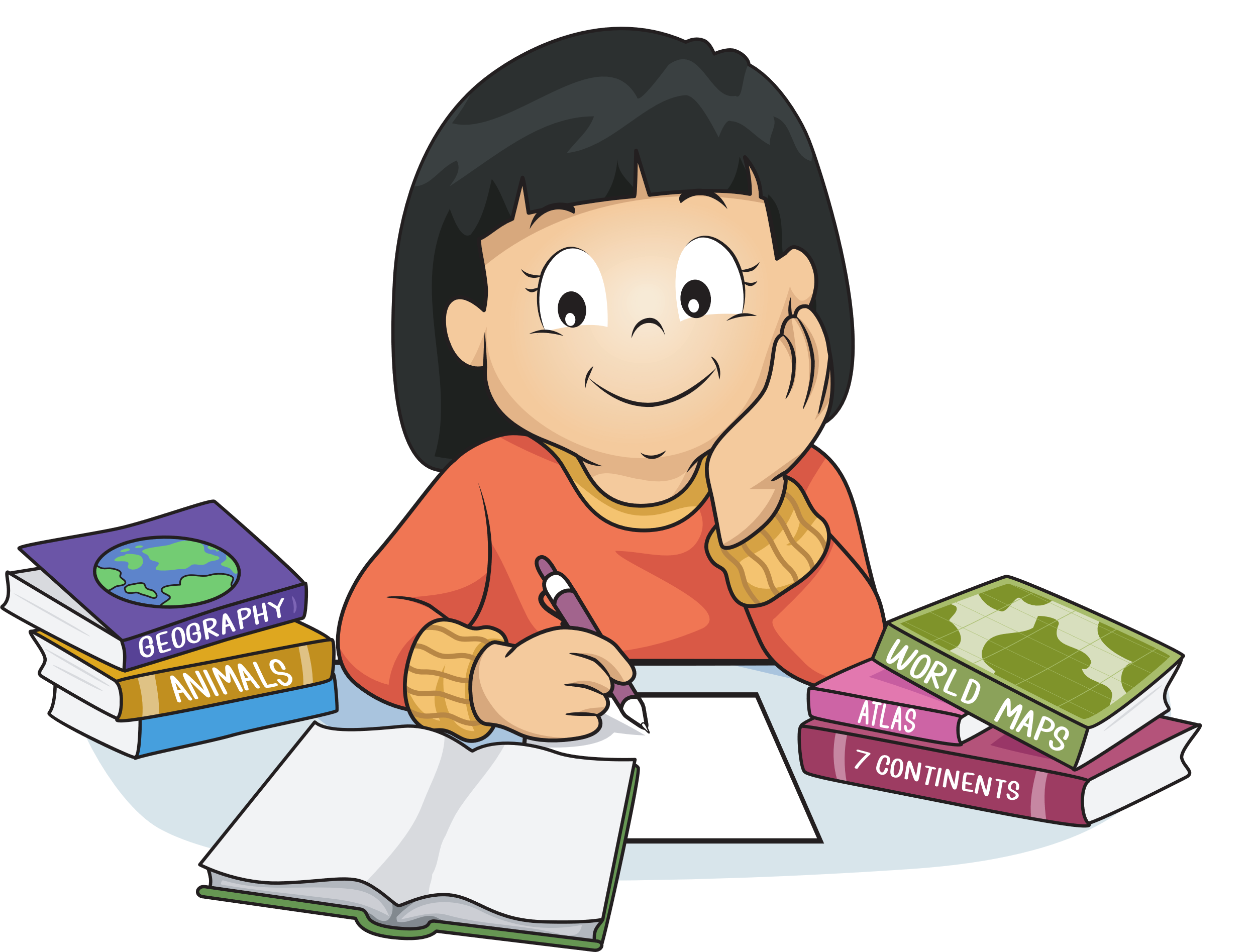 5. Cường độ sóng
Cường độ sóng I là năng lượng truyền qua một đơn vị diện tích vuông góc với phương truyền sóng trong một đơn vị thời gian:
Nêu khái niệm cường độ sóng
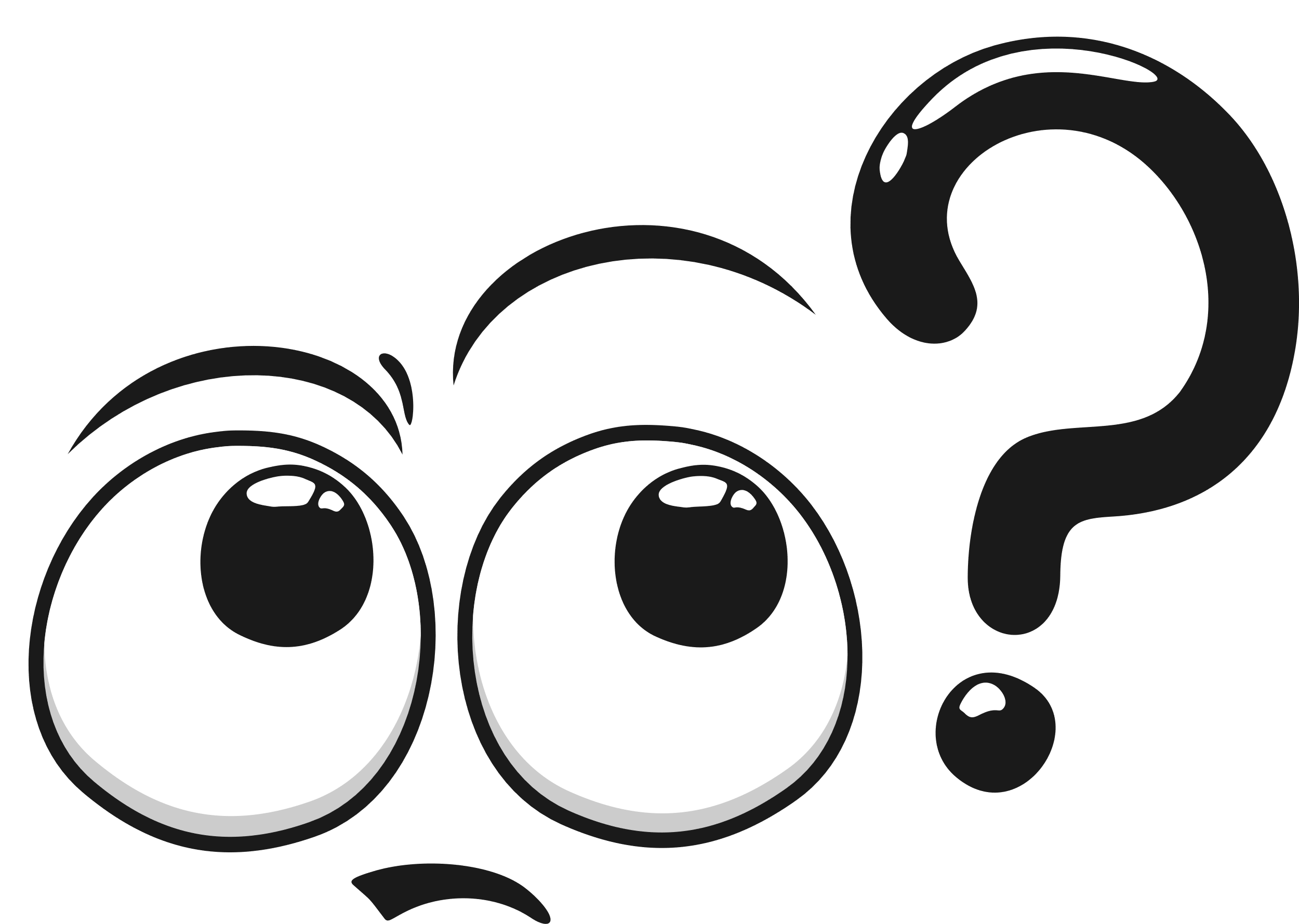 Viết biểu thức tính cường độ sóng
Ví dụ: Khi Mặt Trời chiếu vuông góc với mặt đất, cường độ của bức xạ Mặt Trời xấp xỉ 1,0 kW/m2. Điều này có nghĩa là trong một giây, có 1 kJ (1000J) chiếu đến diện tích của một mét vuông trên mặt đất.
Câu hỏi 3 (SGK – tr39)
Lấy ví dụ chứng tỏ sóng truyền năng lượng.
sóng âm làm các phần tử môi trường dao động, tác động lên màng nhĩ
sóng điện từ được dùng để diệt khuẩn, tiêu diệt tế bào ung thư,…
Sóng biển đập vào bờ
02
LIÊN HỆ GIỮA SÓNG VÀ DAO ĐỘNG CỦA ĐIỂM SÓNG
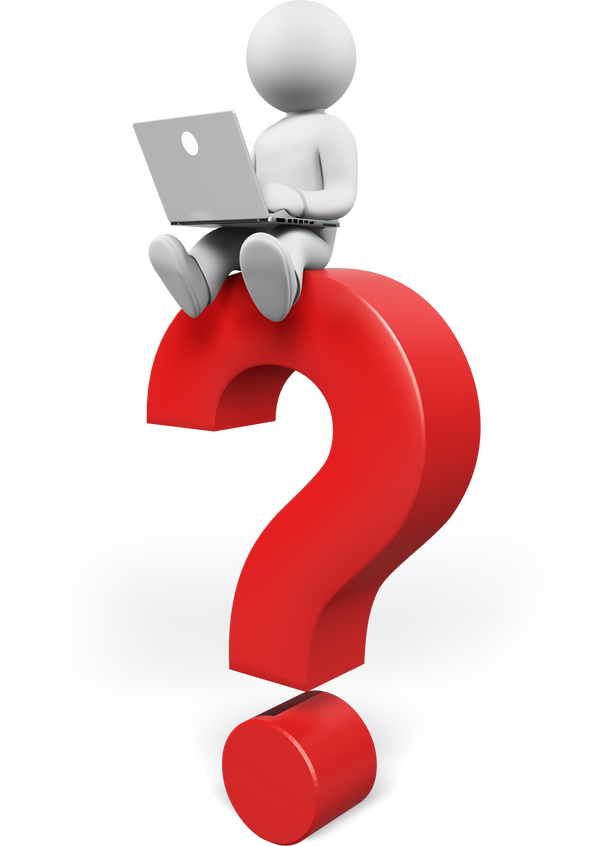 THẢO LUẬN NHÓM
Câu hỏi 4 (SGK – tr40)
Mô tả chuyển động của phần tử số 0 trên Hình 1.4 trong thời gian từ t = 0 đến t = T. 
Từ đó, chỉ ra mối liên hệ giữa khoảng thời gian T biểu diễn trong Hình 1.4 với chu kì dao động của phần tử số 0 và với chu kì sóng trên dây.
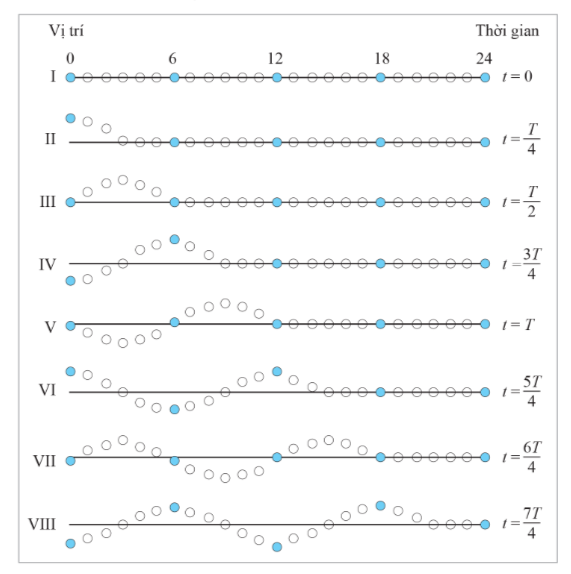 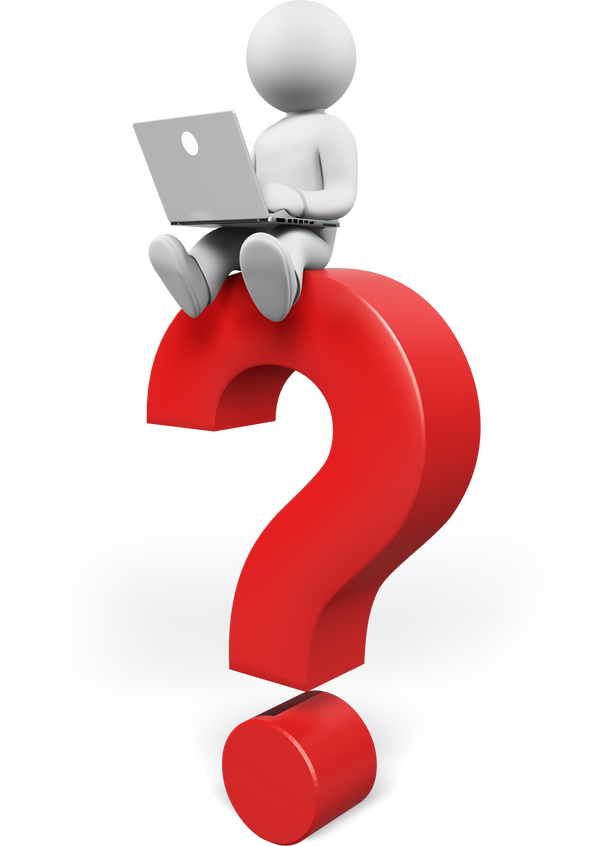 THẢO LUẬN NHÓM ĐÔI
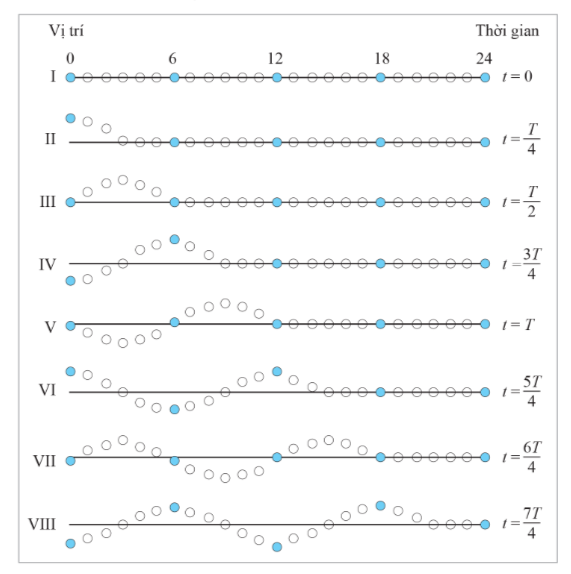 Trong thời gian t = 0 đến t = T, phần tử số 0 dao động quanh vị trí cân bằng và trở lại vị trí ban đầu, tức là hoàn thành một chu kì dao động.
Do đó, chu kì dao động của phần tử số 0 cũng là chu kì sóng.
TRẢ LỜI CÂU 4
Trong trường hợp này, phương dao động của các phần tử vuông góc với phương truyền sóng và tốc độ dao động của các phần tử quanh vị trí cân bằng của chúng không trùng với tốc độ lan truyền của sóng.
TRẢ LỜI CÂU 5
KẾT LUẬN
Ta sử dụng mô hình dao động của phần tử môi trường để giúp hình dung về dao động của điểm sóng khi nghiên cứu về sóng nói chung
Các đại lượng đặc trưng cho dao động của phần tử môi trường như biên độ, tần số, chu kì dao động cũng như là biên độ, tần số chu kì của sóng
03
MỘT SỐ TÍNH CHẤT ĐƠN GIẢN CỦA ÂM THANH VÀ ÁNH SẤNG
Âm thanh  có xảy ra hiện tượng khúc xạ hay không?
Âm thanh và ánh sáng bị phản xạ khi nào?
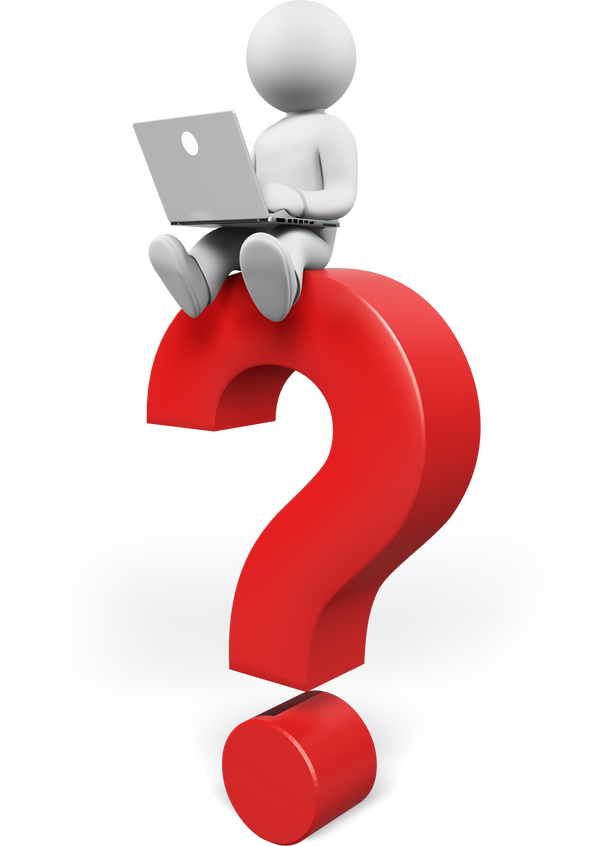 Âm thanh  có xảy ra hiện tượng khúc xạ hay không?
1. Sự phản xạ và khúc xạ sóng
Cả âm thanh và ánh sáng đều bị phản xạ khi gặp mặt chắn. 
Ánh sáng và âm thanh bị khúc xạ khi truyền qua mặt phân cách giữa hai môi trường. 
Phương truyền của sóng âm không đổi nếu các yếu tố của môi trường ổn định. 
Nhưng nếu trong môi trường không khí có nhiệt độ không đồng đều thì sẽ khiến phương truyền sóng âm bị lệch về nơi có nhiệt độ thấp hơn.
Giải thích hiệu ứng Doppler
Trong hiệu ứng này, tần số của sóng mà người quan sát thu được có đặc điểm gì?
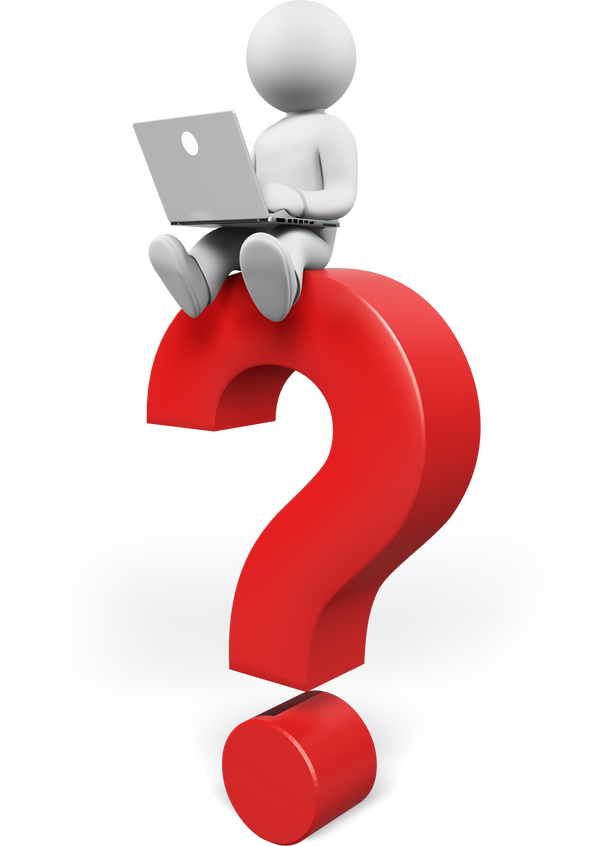 Nêu ứng dụng của hiệu ứng Doppler
2. Hiệu ứng Doppler
Tần số của sóng mà người quan sát thu được bị biến đổi khi nguồn sóng chuyển động tương đối với người quan sát.
Hiệu ứng Doppler được giải thích như sau:
Khi nguồn sóng và người quan sát chuyển động lại gần nhau thì tốc độ sóng đối với người quan sát lớn hơn so với khi cả hai đứng yên.
Ngược lại, khi nguồn sóng và người quan sát chuyển động ra xa nhau thì tần số sóng mà người quan sát thu được sẽ nhỏ hơn tần số do nguồn phát ra.
Hiệu ứng Doppler được ứng dụng rộng rãi để đo tốc độ của vật chuyển động.
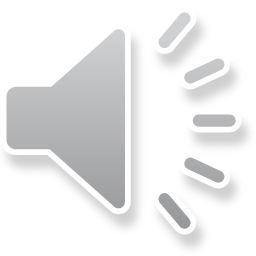 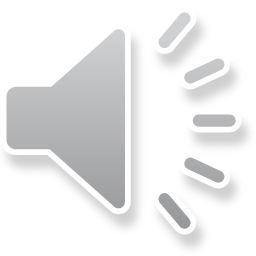 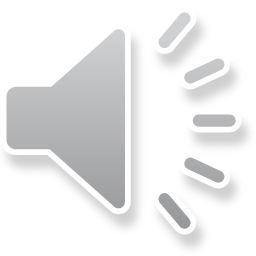 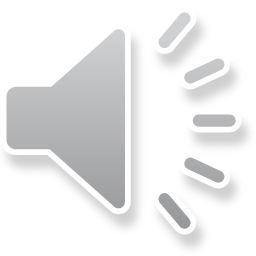 B. đại lượng nghịch đảo của tần số góc của sóng
A. thời gian thực hiện một dao động của một điểm sóng
Câu hỏi 1: Chu kì sóng là
D. thời gian sóng truyền đi được nửa bước sóng
C. tốc độ truyền năng lượng trong 1 (s).
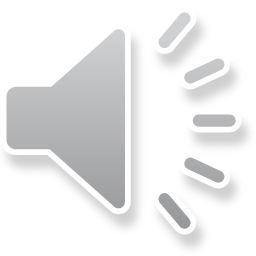 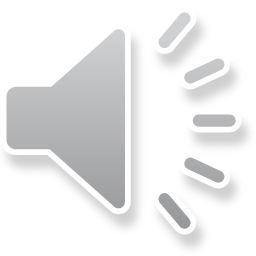 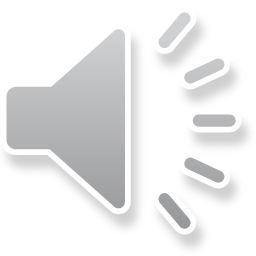 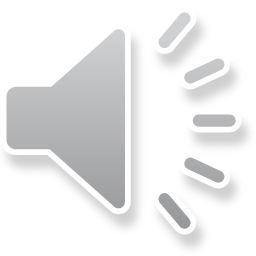 A. T = 0,02 (s)
B. T = 50 (s)
Câu hỏi 2: Một sóng lan truyền với tốc độ v = 200 m/s có bước sóng λ = 4 m. Chu kì dao động của sóng là
C. T = 1,25 (s)
D. T = 0,2 (s)
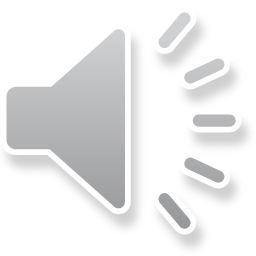 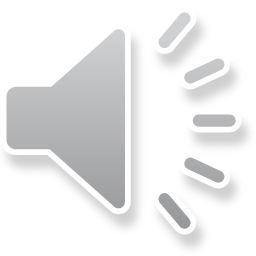 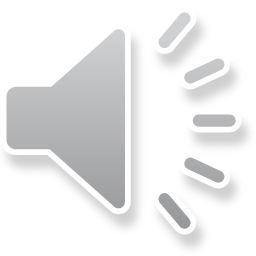 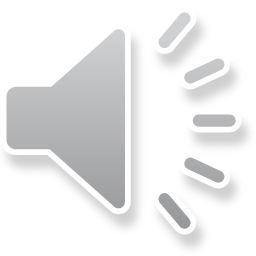 A. Tốc độ truyền sóng
B. Tần số dao động sóng
Câu hỏi 3: Khi một sóng cơ học truyền từ không khí vào nước thì đại lượng nào sau đây không thay đổi?
C. Bước sóng
D. Năng lượng sóng
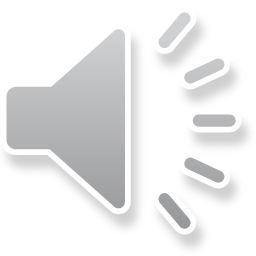 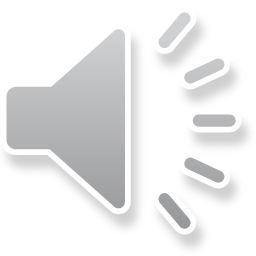 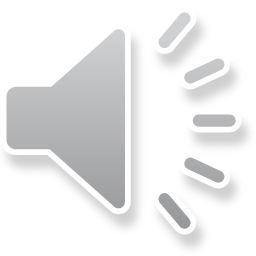 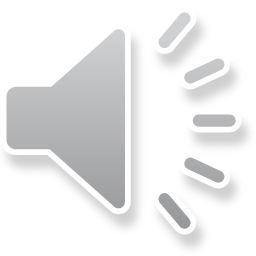 A. rắn, khí, lỏng
B. khí, lỏng, rắn
Câu hỏi 4: Tốc độ truyền sóng cơ học giảm dần trong các môi trường
D. lỏng, khí, rắn
C. rắn, lỏng, khí
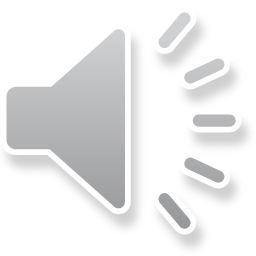 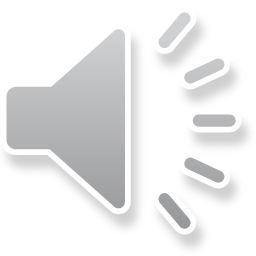 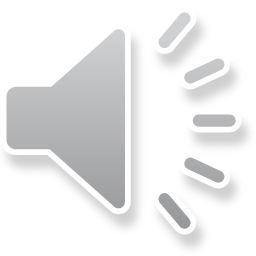 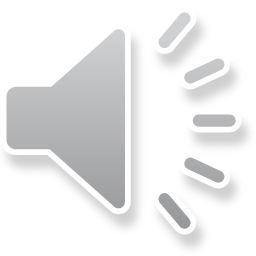 B. T = 0,25 (s) ; v = 330 cm/s
A. T = 0,125 (s) ; v = 320 cm/s
Câu hỏi 5: Sóng truyền dọc theo trục Ox có bước sóng 40 cm và tần số 8 Hz. Chu kì và tốc độ truyền sóng có giá trị là
D. T = 0,35 (s) ; v = 365 cm/s
C. T = 0,3 (s) ; v = 350 cm/s
VẬN DỤNG
Vận dụng 1 (SGK – tr41)
Hãy giải thích vì sao về đêm và sáng sớm, ta có thể nghe rõ tiếng chuông chùa hoặc chuông nhà thờ từ rất xa.
Về đêm hoặc sáng sớm, nhiệt độ lớp không khí sát mặt đất thấp hơn so với lớp không khí phía trên. Tiếng chuông phát ra sẽ đi vòng sát mặt đất và truyền đến tai người nghe.
VẬN DỤNG
Vận dụng 2 (SGK – tr42)
Bạn sẽ nghe được âm thanh bổng hơn hay trầm hơn của còi xe dẫn đường khi xe đó chạy lại gần bạn?
Khi xe chạy đến gần người quan sát, tốc độ sóng đối với người quan sát lớn hơn so với khi xe và người đứng yên với nhau. Do đó, người quan sát nghe được âm thanh có tần số lớn hơn tần số âm thanh do còi xe phát ra, tức là nghe được âm bổng hơn.
HƯỚNG DẪN VỀ NHÀ
1
Xem lại kiến thức đã học ở bài 1
Hoàn thành các bài tập trong Sách bài tập Vật lí 11
2
Xem trước nội dung Bài 2. Sóng dọc và sóng ngang
3
BÀI HỌC KẾT THÚC, CẢM ƠN CÁC EM!